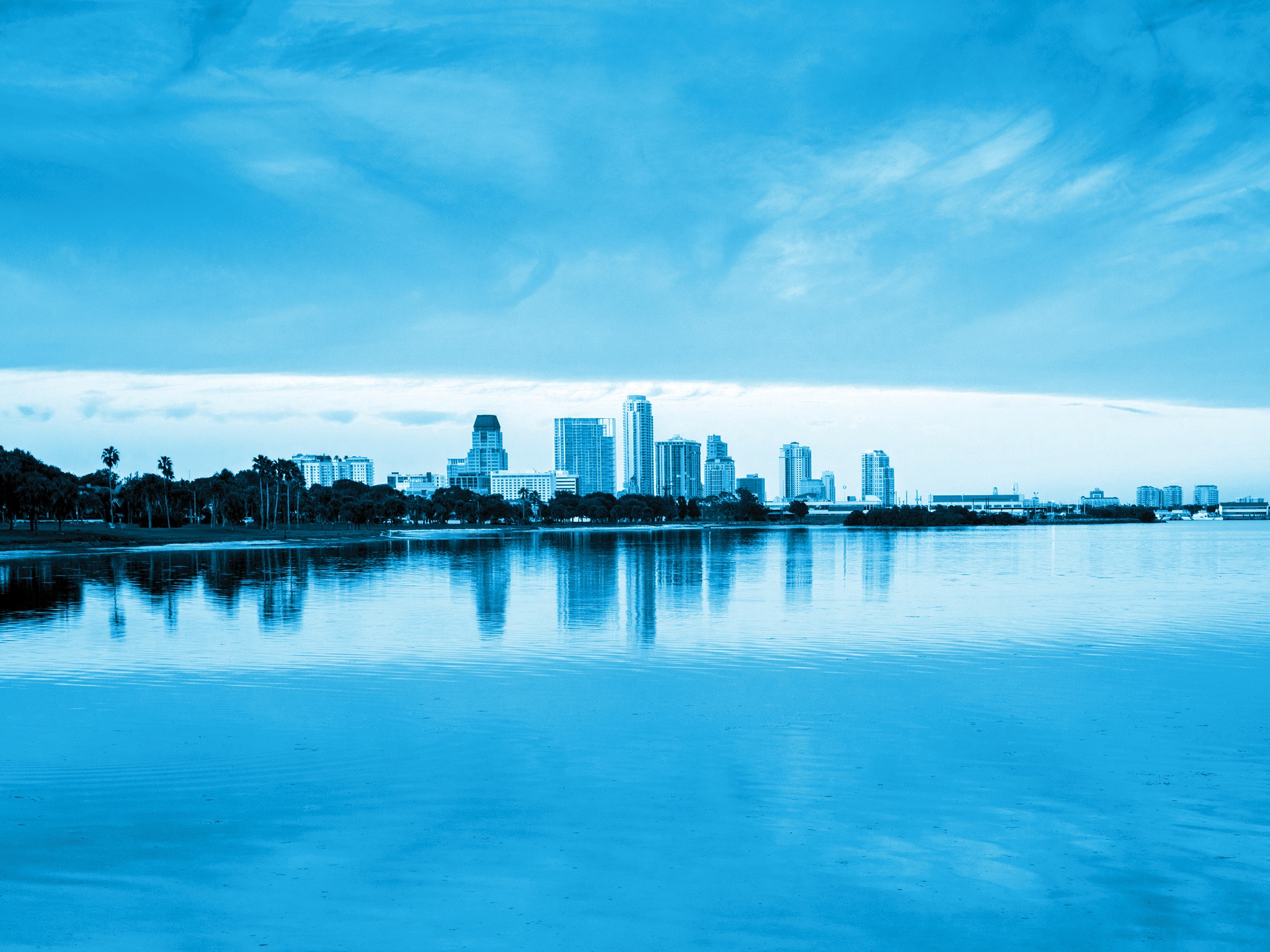 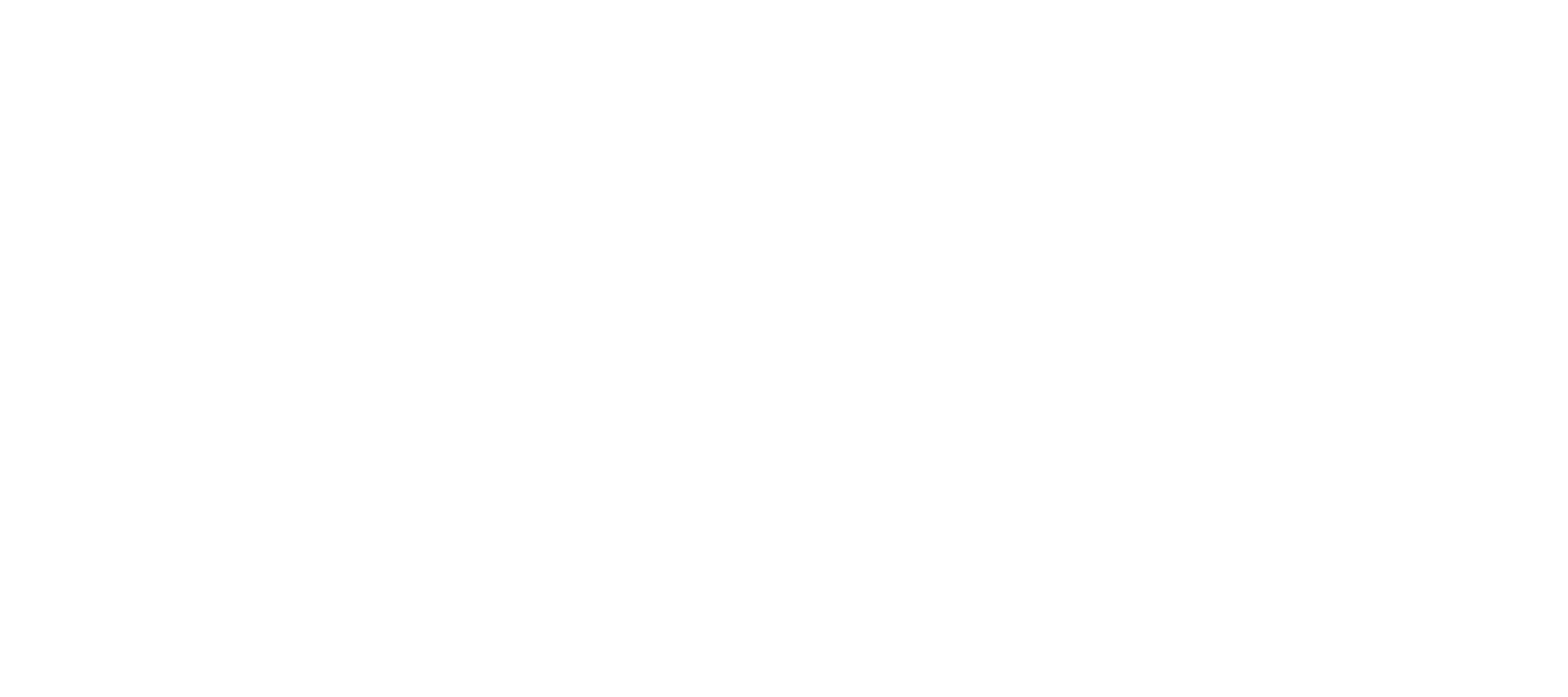 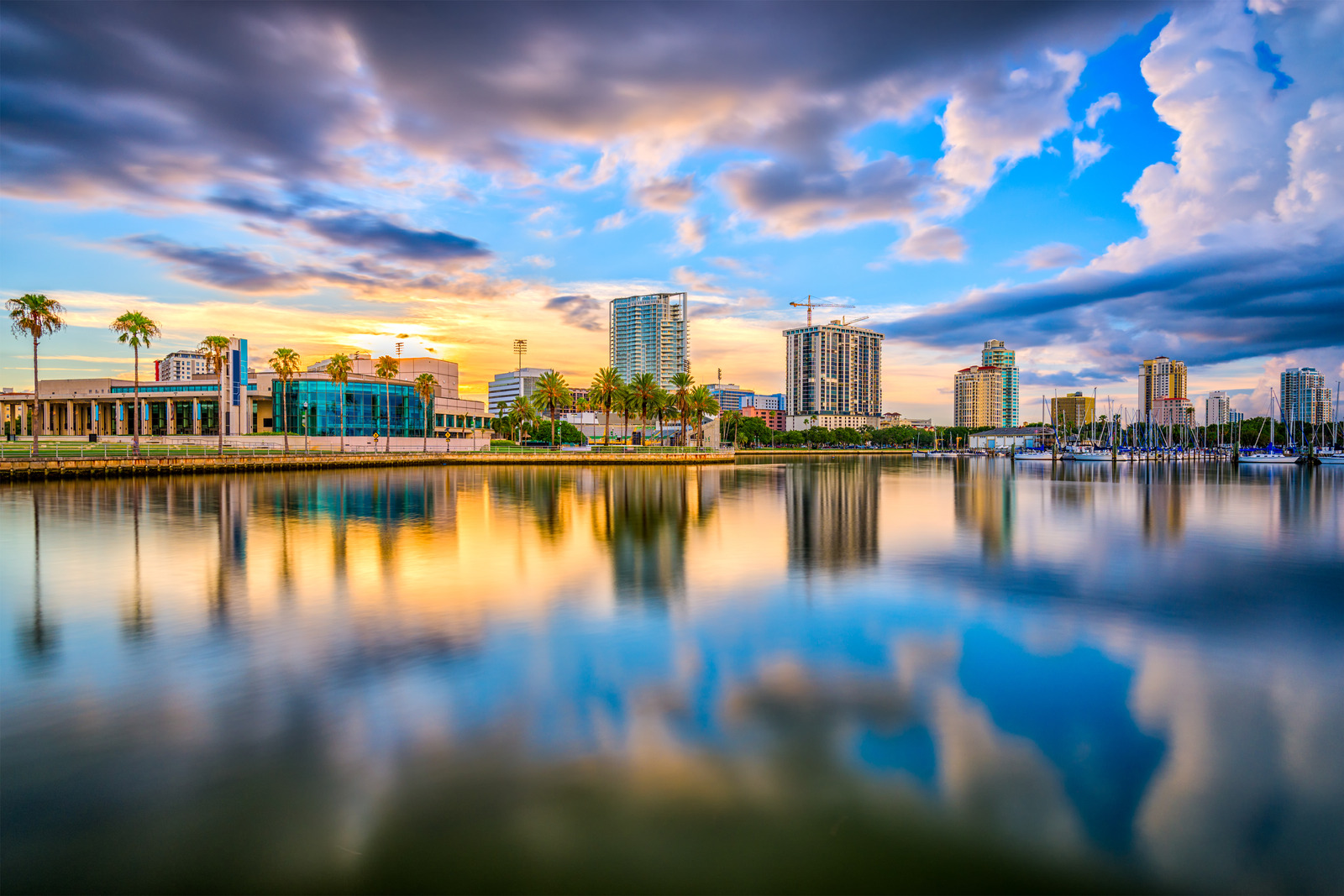 O*net Online
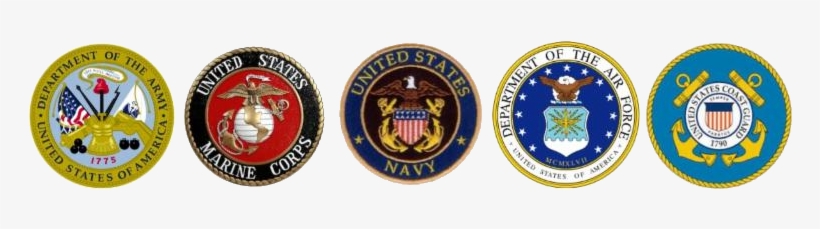 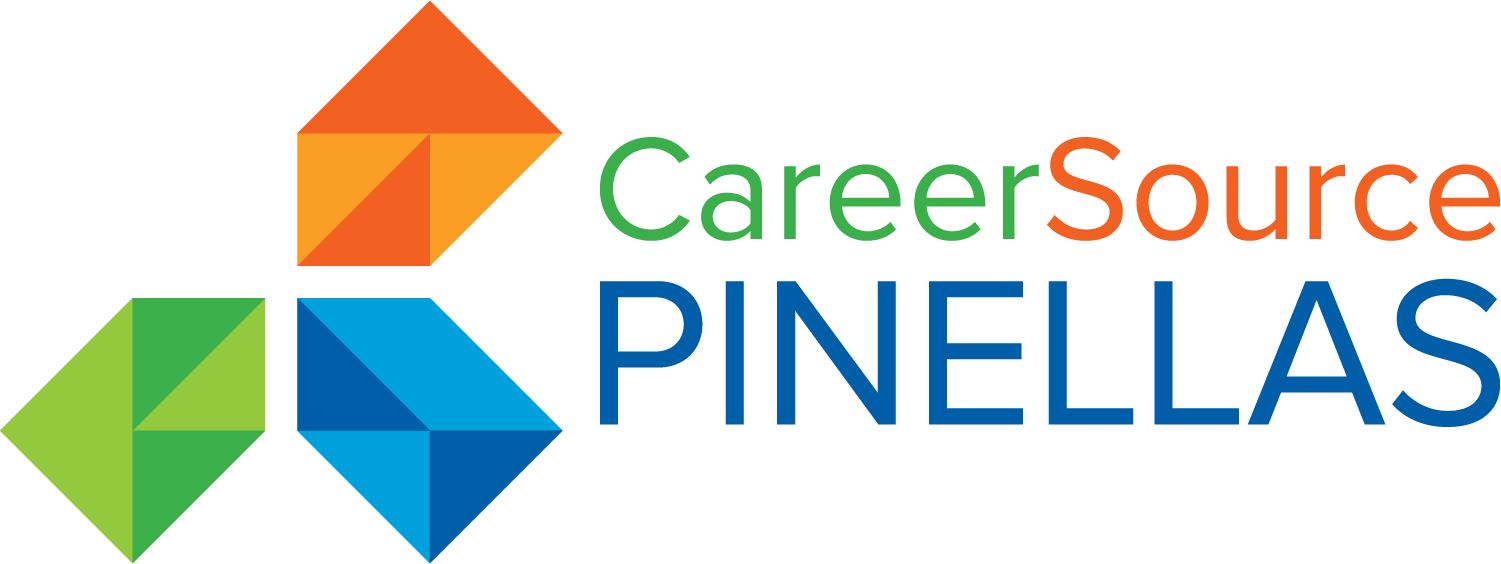 Veteran’s Employment Series
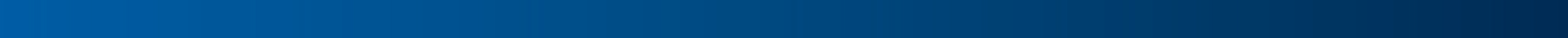 What is Onet Online
Onet Online is the online version of the dictionary of occupational titles.

It is supported and maintained by the Bureau of Labor Statistics.

Onetonline.org
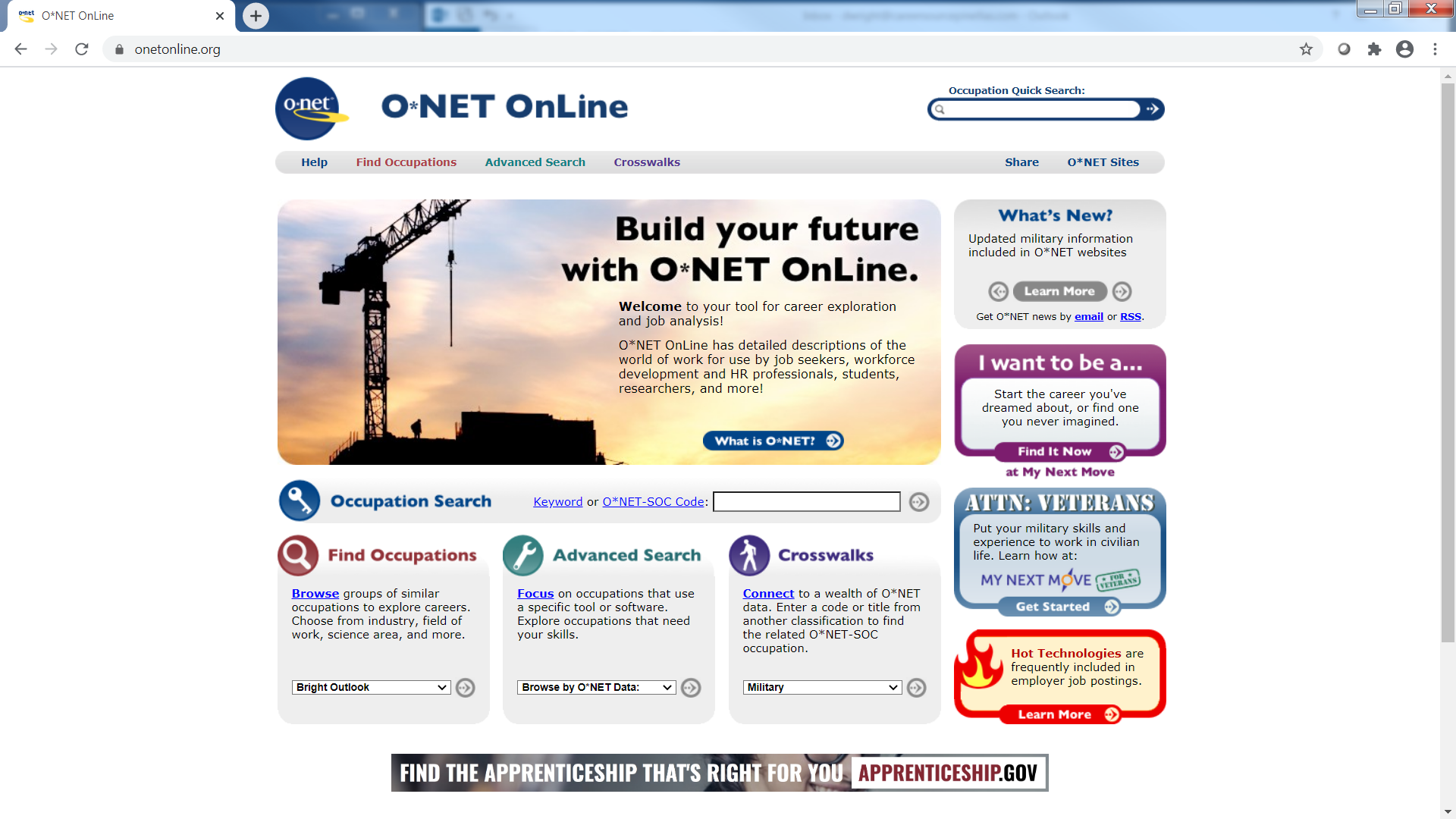 What can OnetOnline.org do for me ?
Some examples of what ONET can assist you with:
Military Skills Translation (MOS)
Interest and Skills Assessments
Career Exploration Data
Resume (job description) Data
Salary Ranges for Specific Titles
Projected Job Growth
Help Find Regional Jobs
1. Military Skills Translation (MOS)
On the main page
Select the ATTN: VETERANS icon.
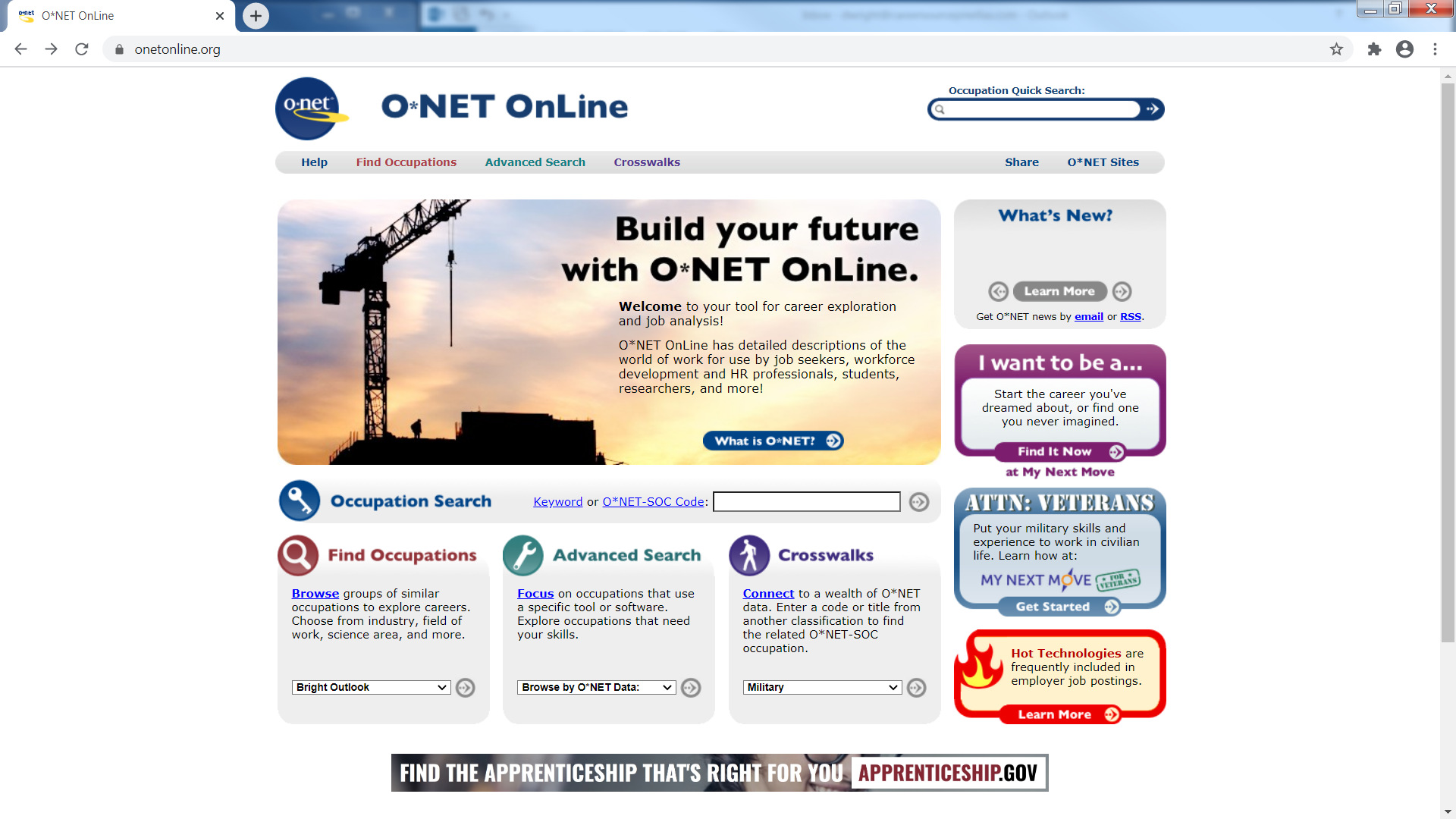 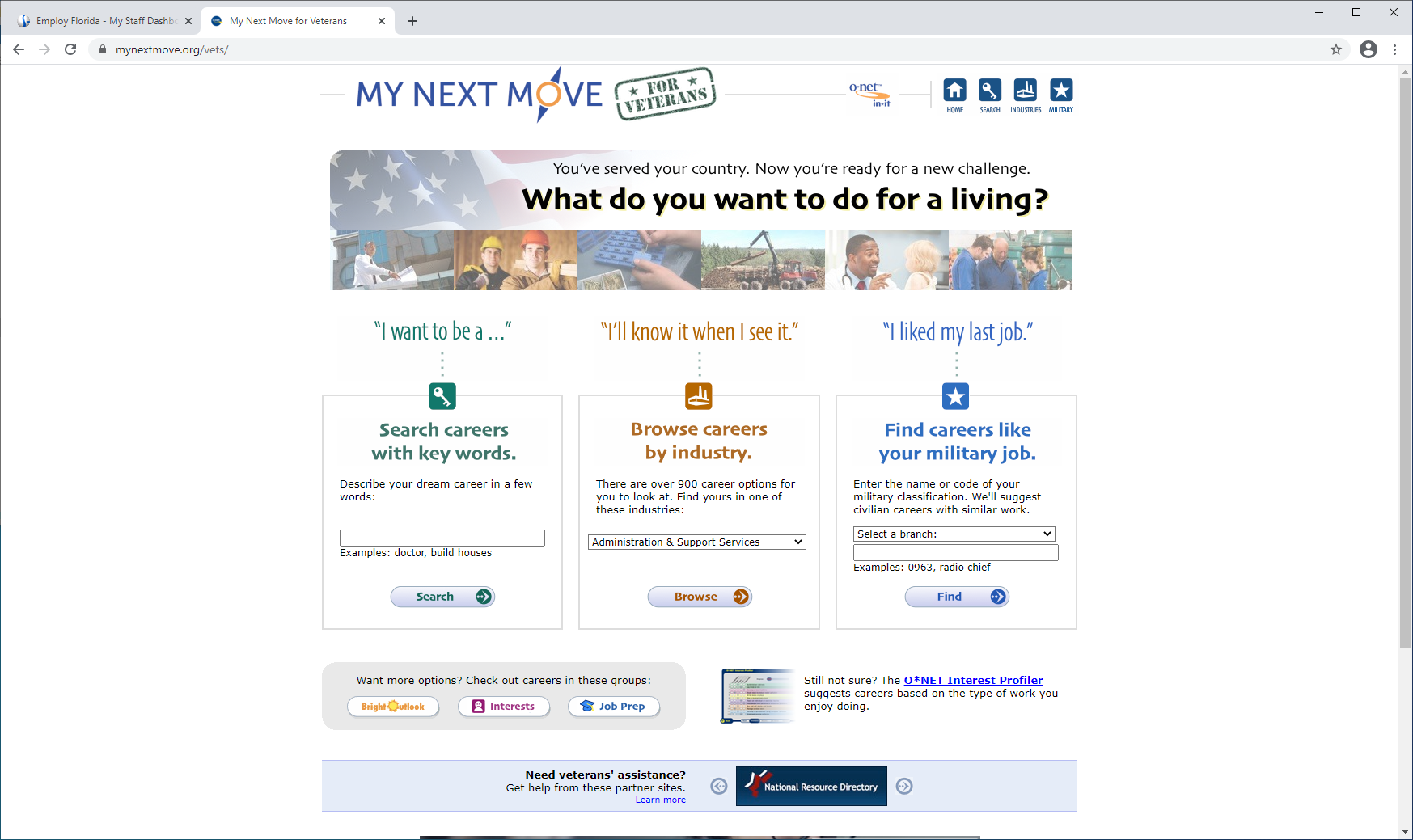 MOS Translator
Career Search
Interest Profiler
Industry Search
Veteran Resources
Partner Sites
1. Military Skills Translation (MOS)
The next page is MY NEXT MOVE FOR VETERANS.
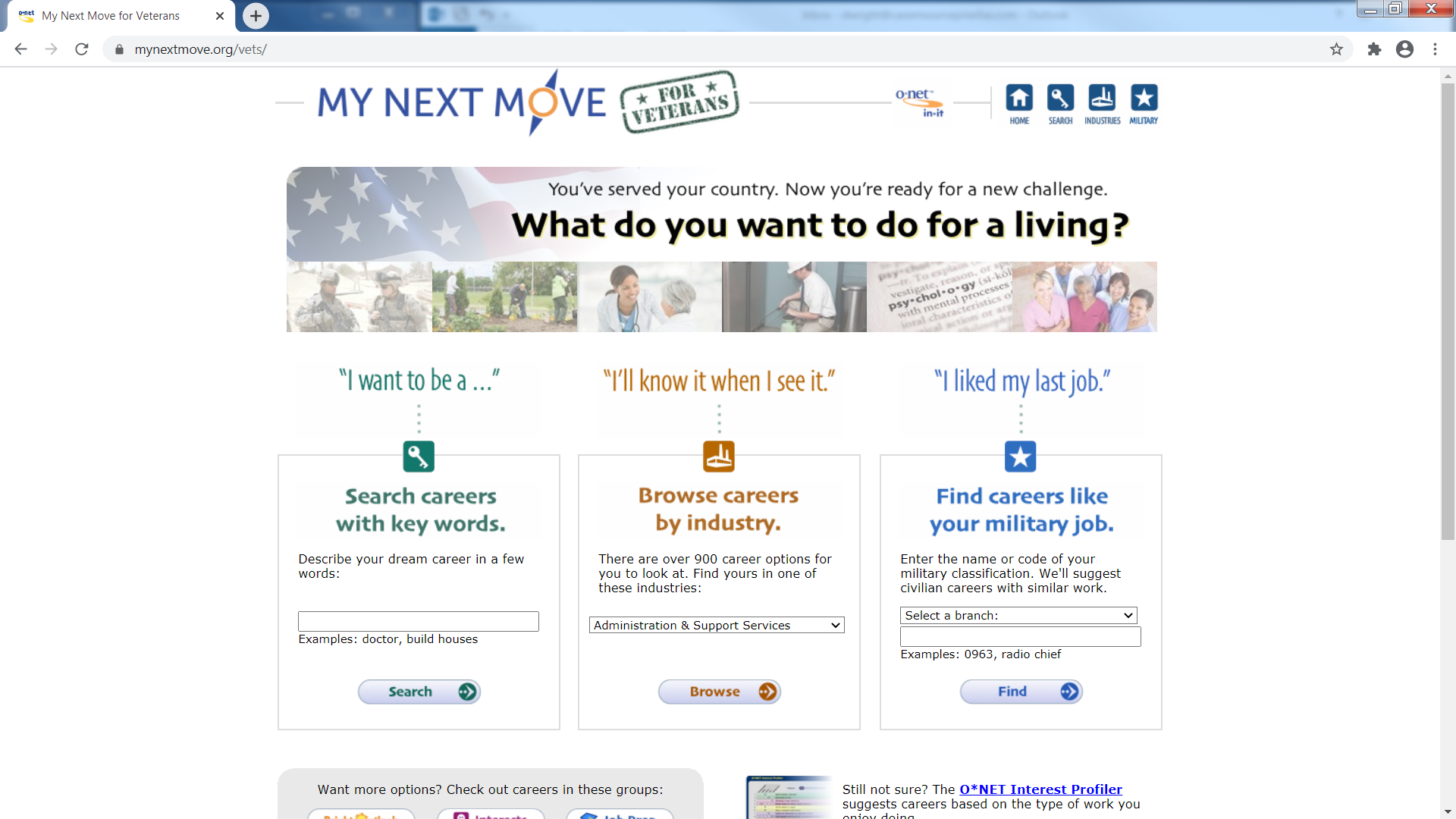 Select your branch of service and then your MOS
Go to the find careers like your military job Menu
1. Military Skills Translation (MOS)
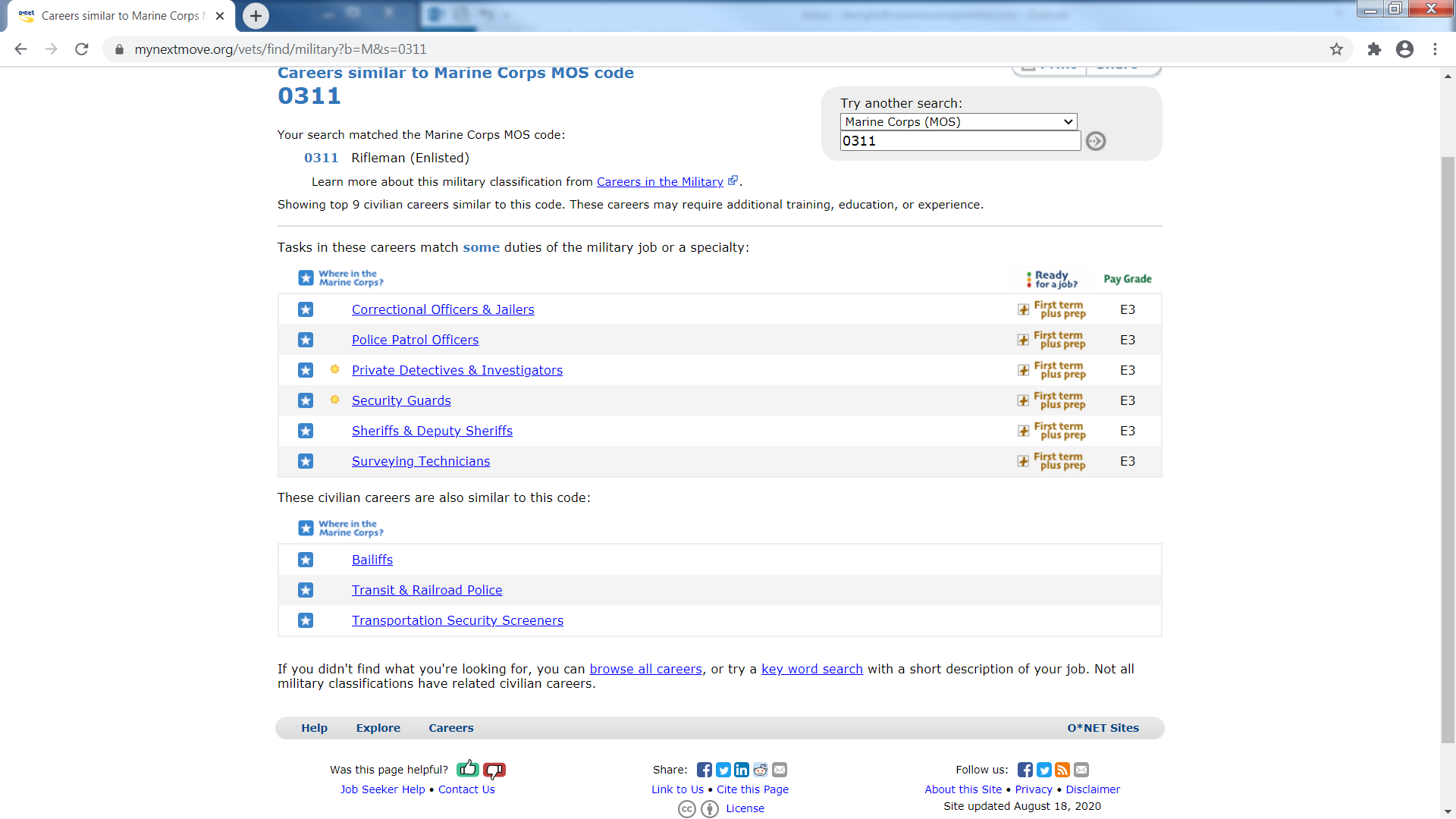 I put in 0311 for the Marine Corps and it offered some potential job titles.
2. Interest and Skills Assessments
On the My Next Move For Veterans Page Look for this link
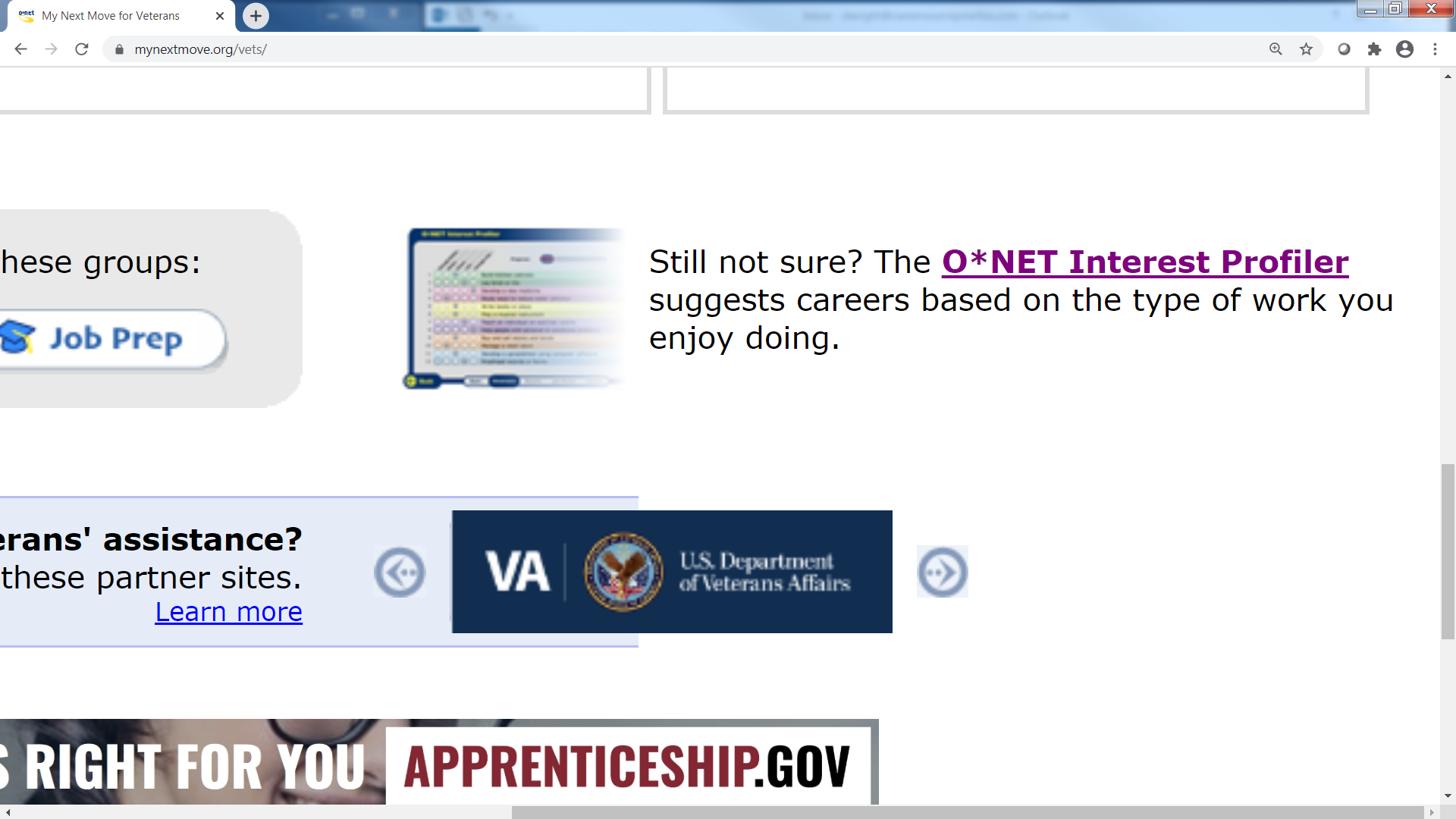 2. Interest and Skills Assessments
When the Interest Profiler prompts, click the next button
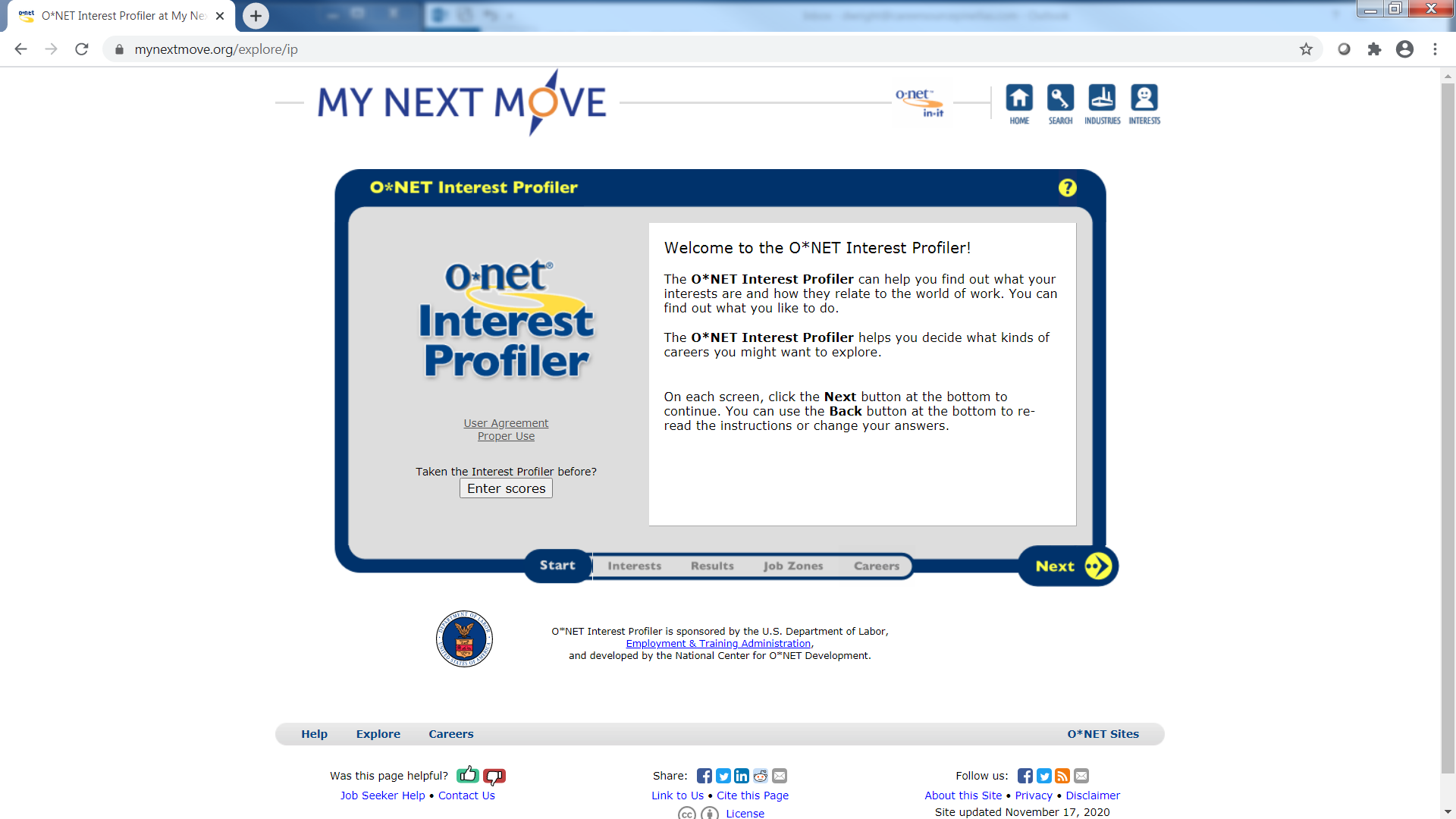 2. Interest and Skills Assessments
How it works…
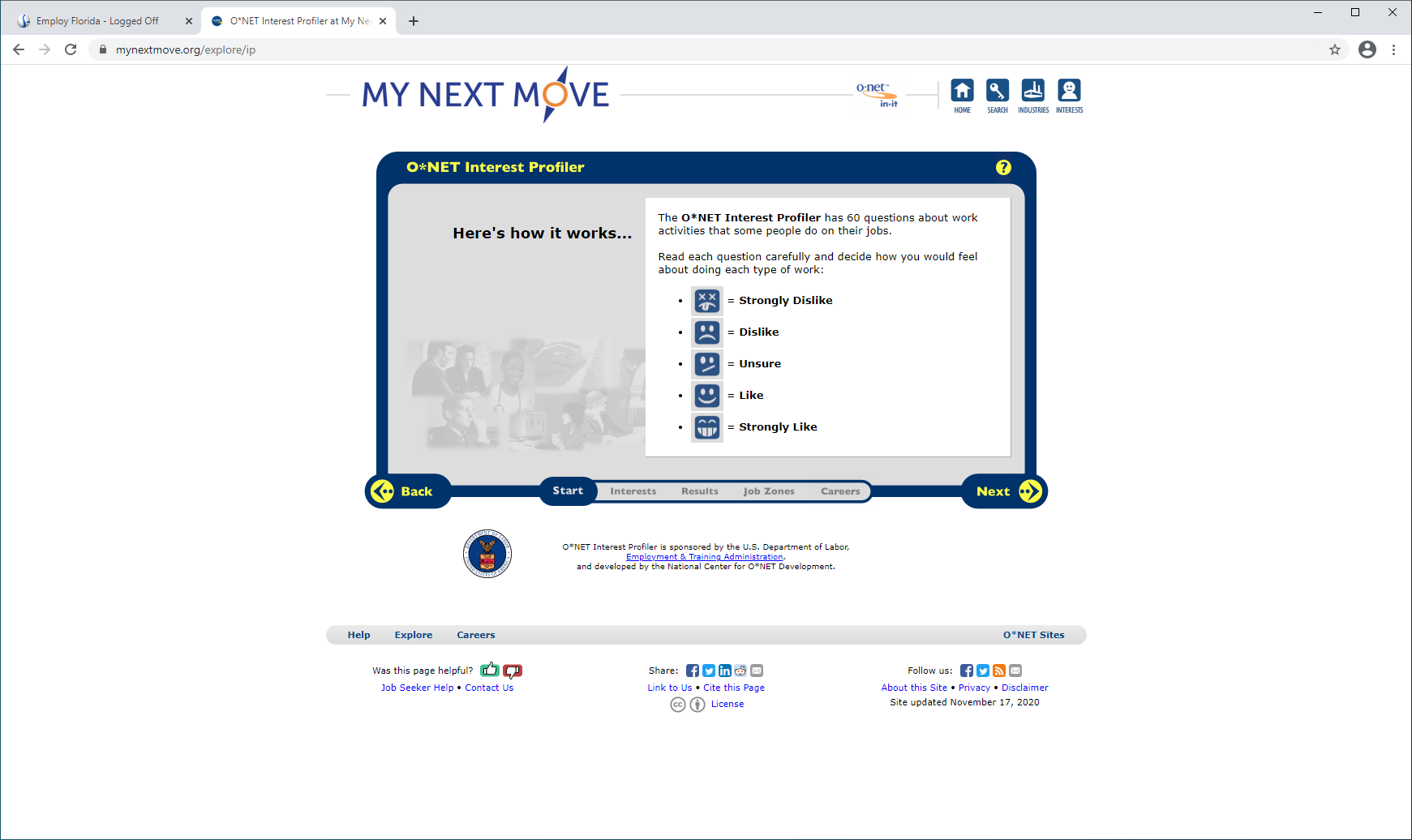 2. Interest and Skills Assessments
Once you complete, you can view the results
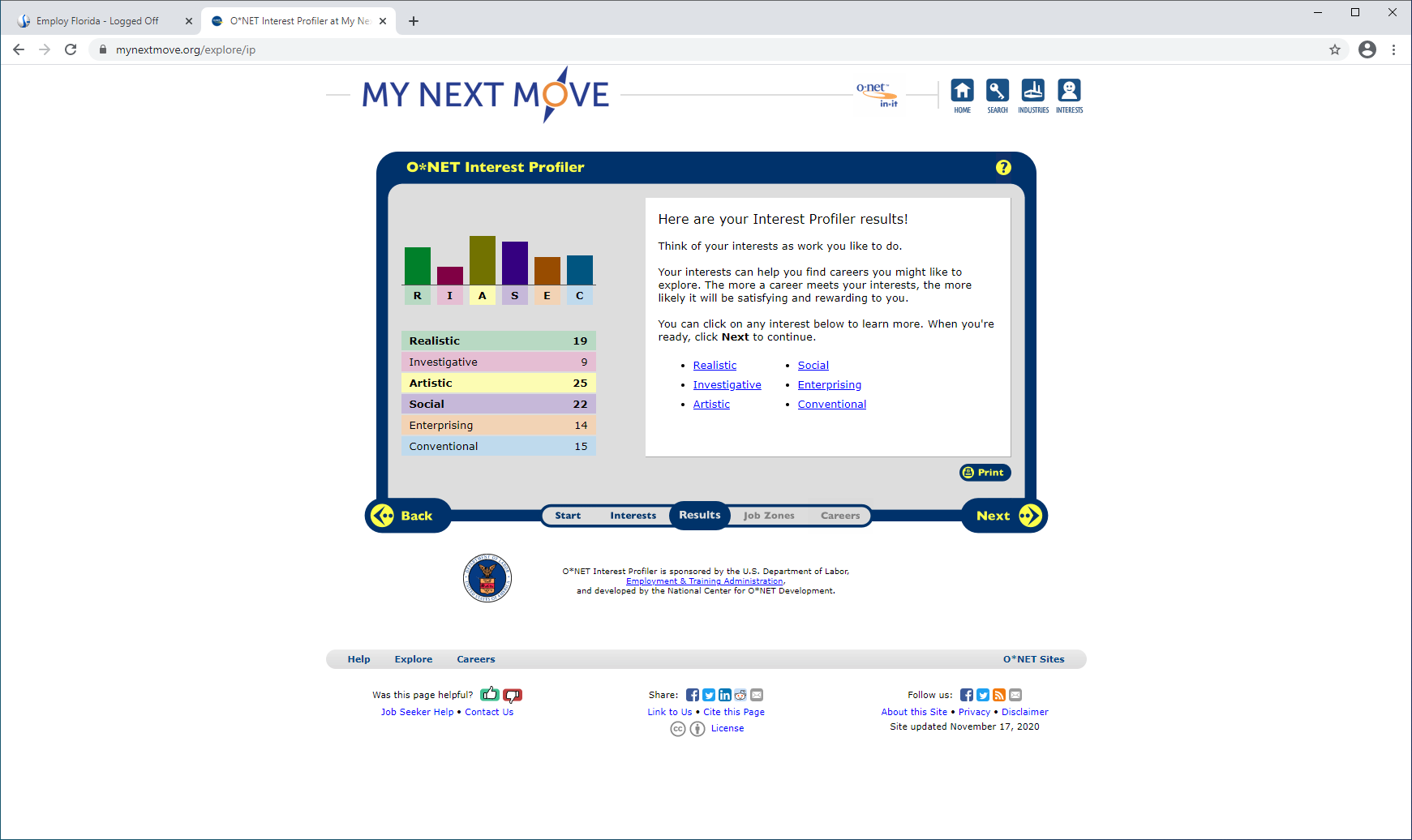 2. Interest and Skills Assessments
It will recommend some careers
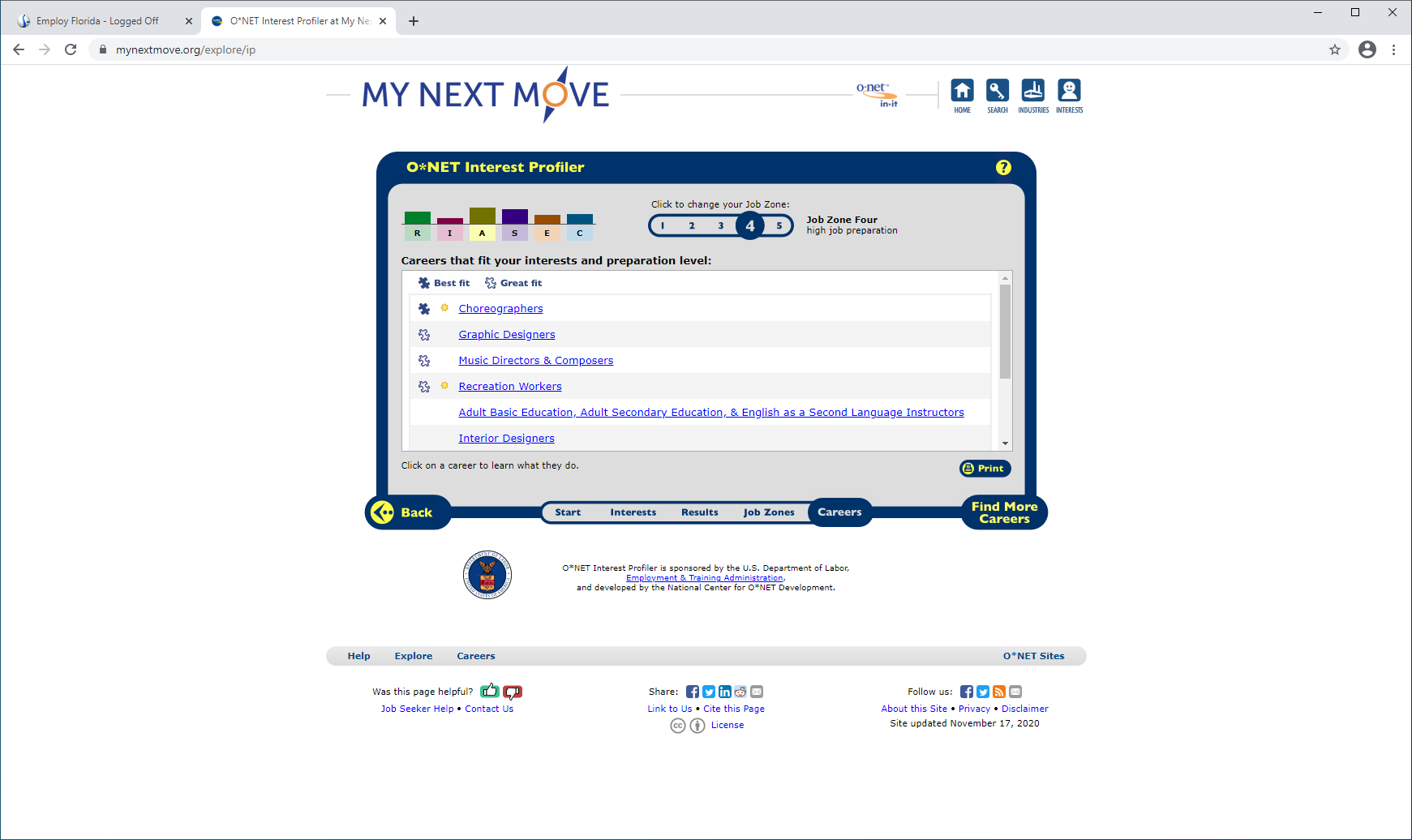 2. Interest and Skills Assessments
You will then be asked a series of questions about your skills and interests.
When you complete the questions, you will get recommendations on careers and your work interests and traits, print this out to use for exploring careers on the Onet online site.
3. Career Exploration Data
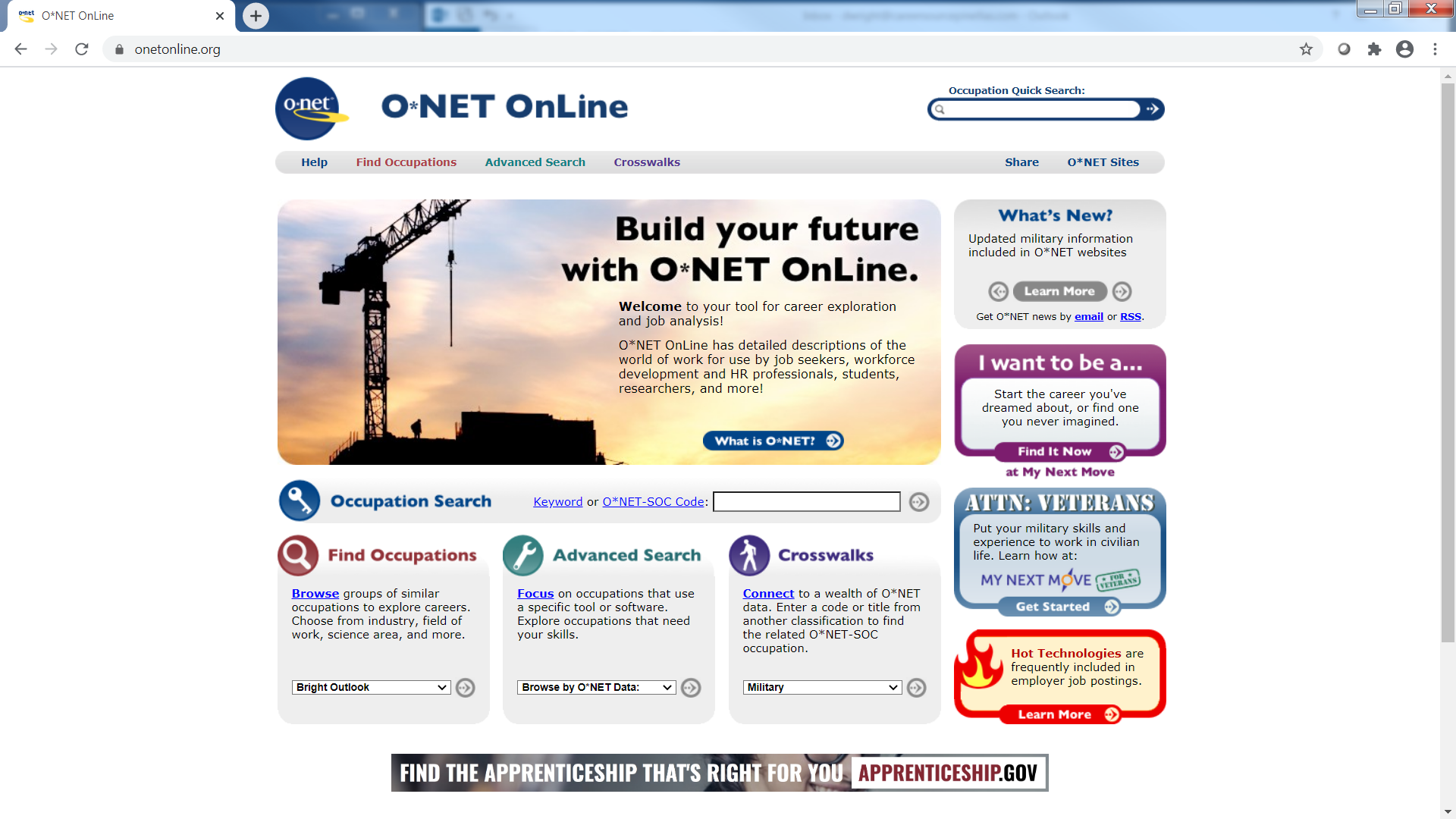 On the main Onet page, type a career in the Occupation Quick Search Box
Then hit enter
3. Career Exploration Data
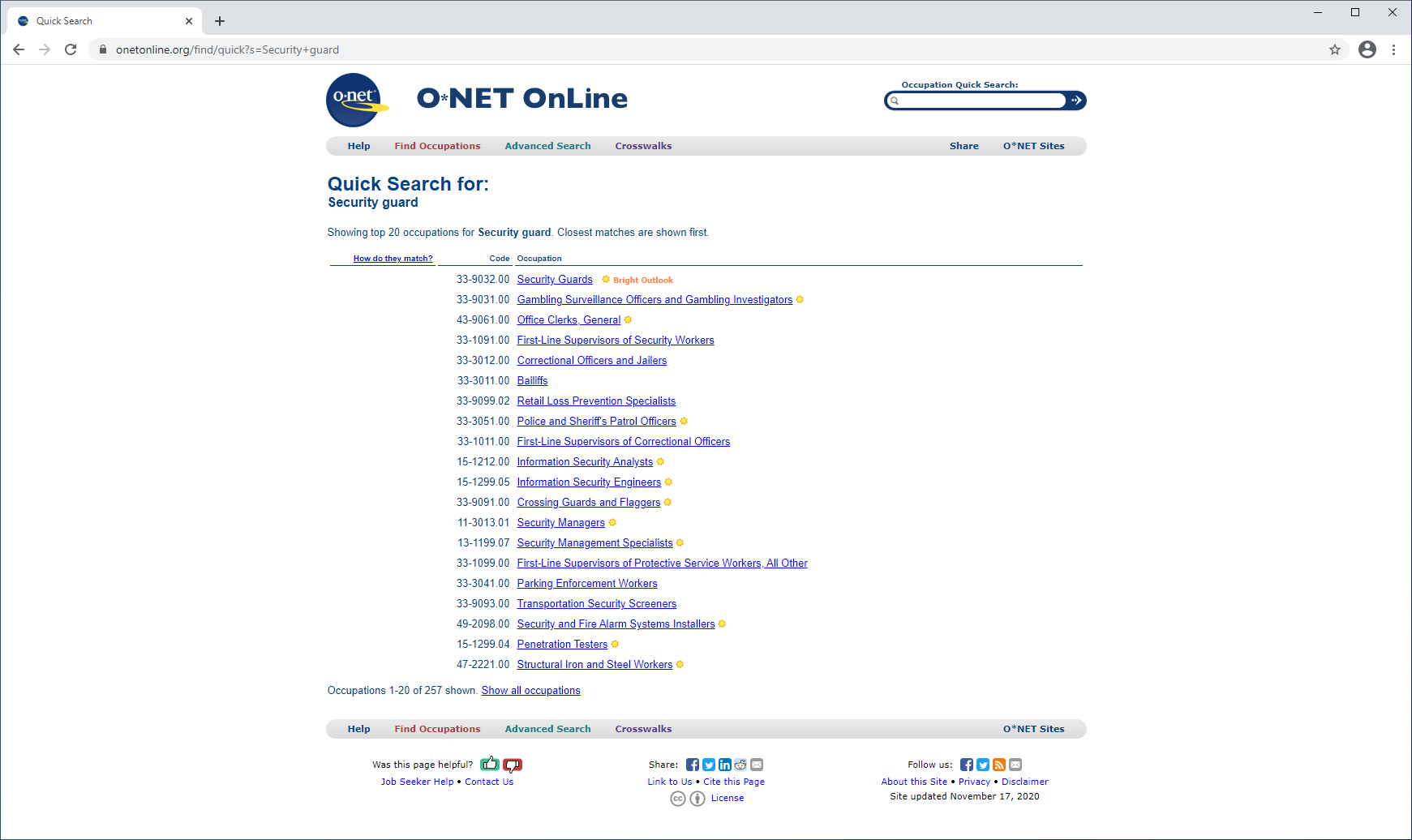 I input Security Guard and hit enter, this is the result – click on the job title.
3. Career Exploration Data
Occupational Code
For Security Guard
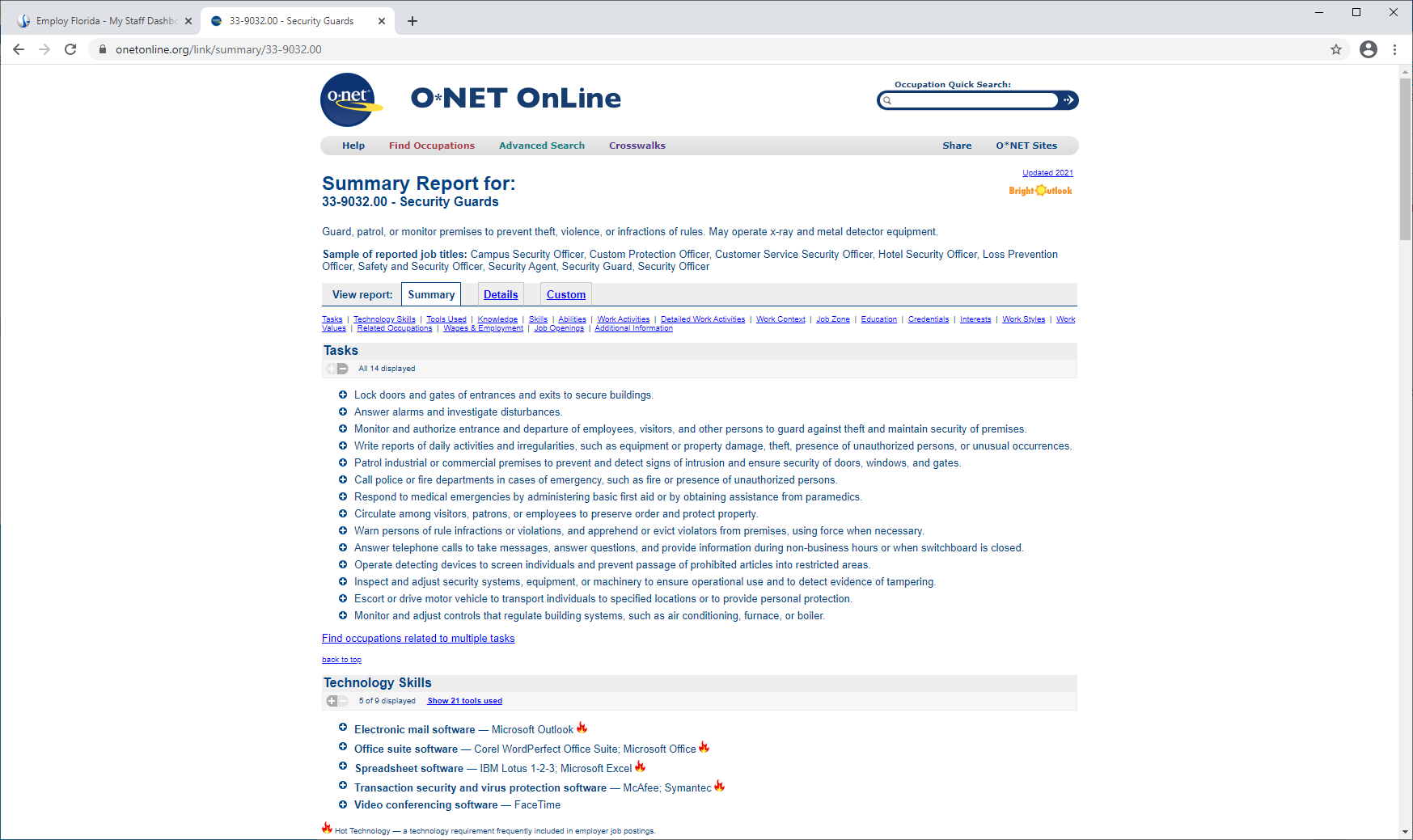 Job Tasks / Skills
1. Do these skills align with your skills?
2. Is this something you can do and want to do?
3. Career Exploration Data
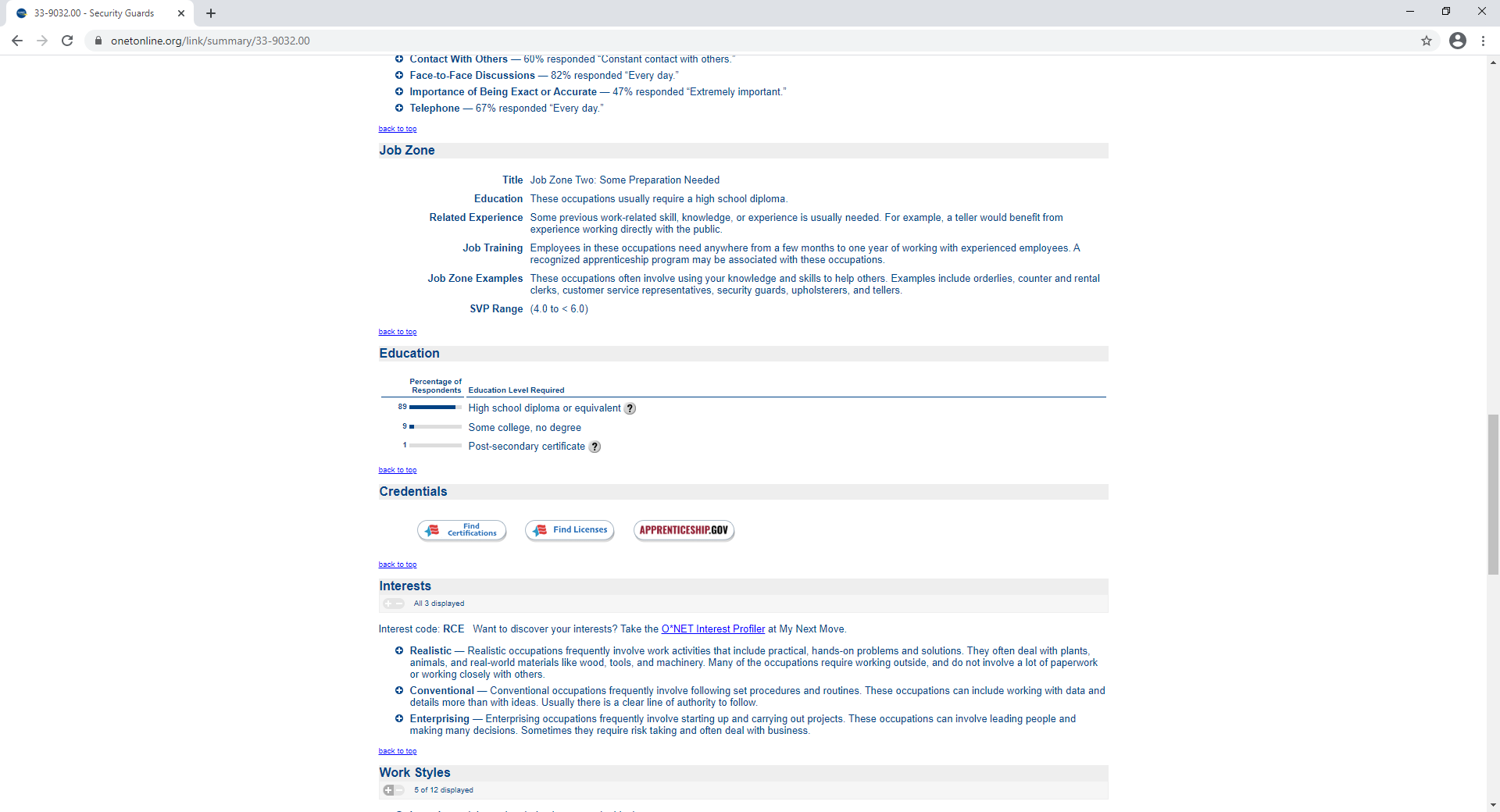 Scroll to the education section to see what education level is predominant for this career field
3. Career Exploration Data
ONET will usually recommend some related occupations as alternatives to original choice
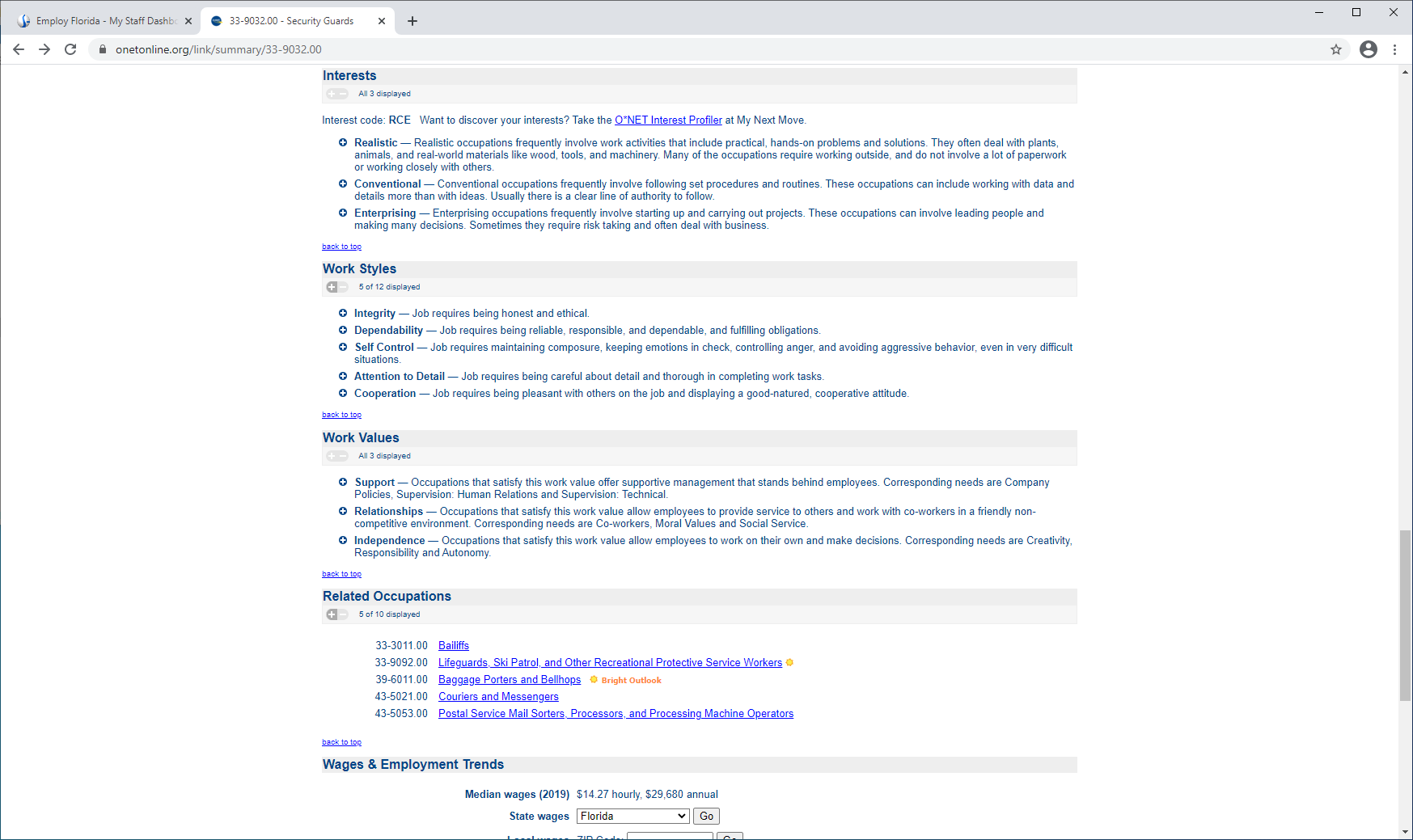 4. Resume (job description) Data
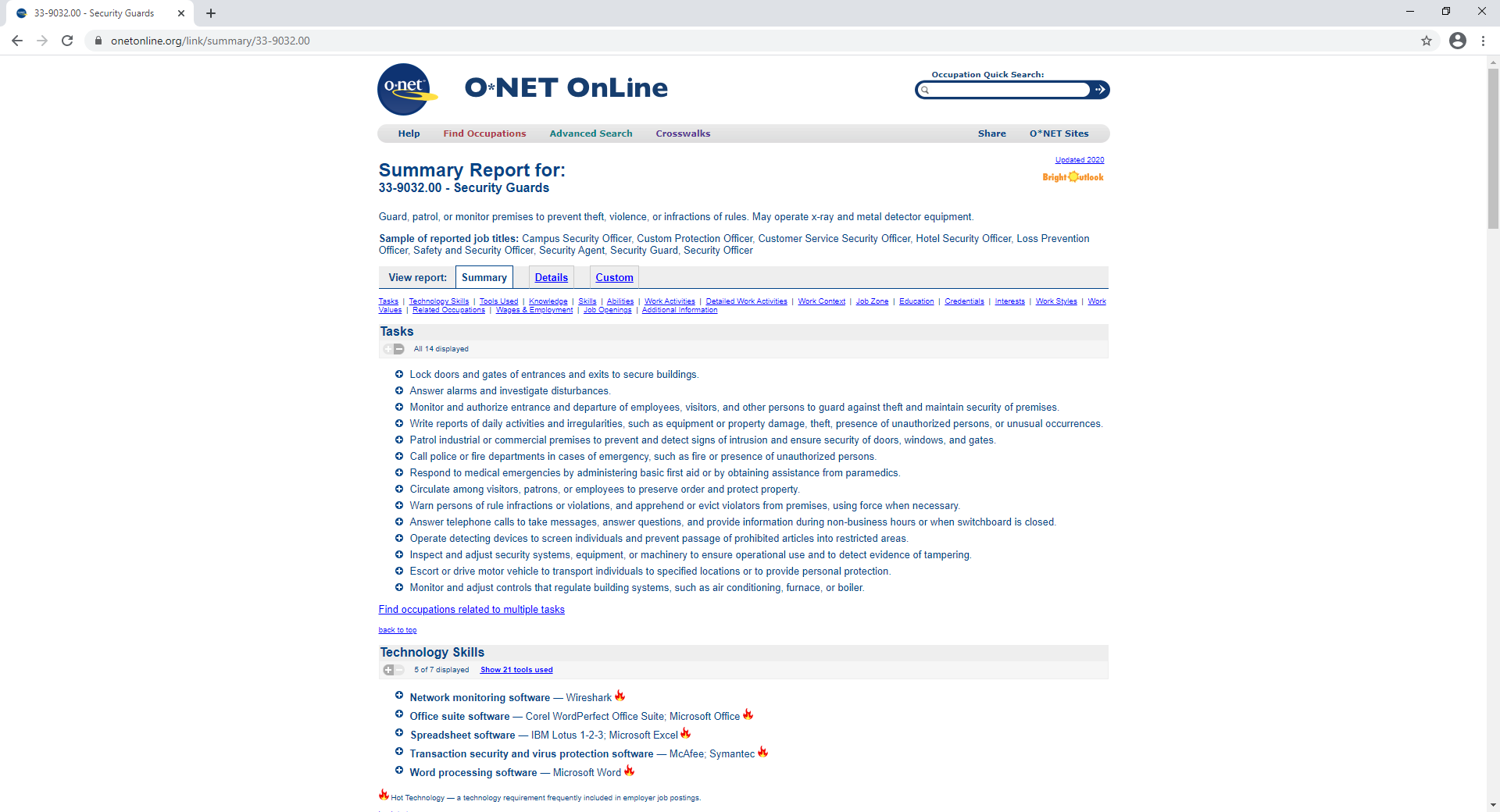 If you unfold the task section, you  can see a list that is exactly what should be in the summary of qualifications on a resume for Security Guard.
5. Salary Ranges for a Specific Title
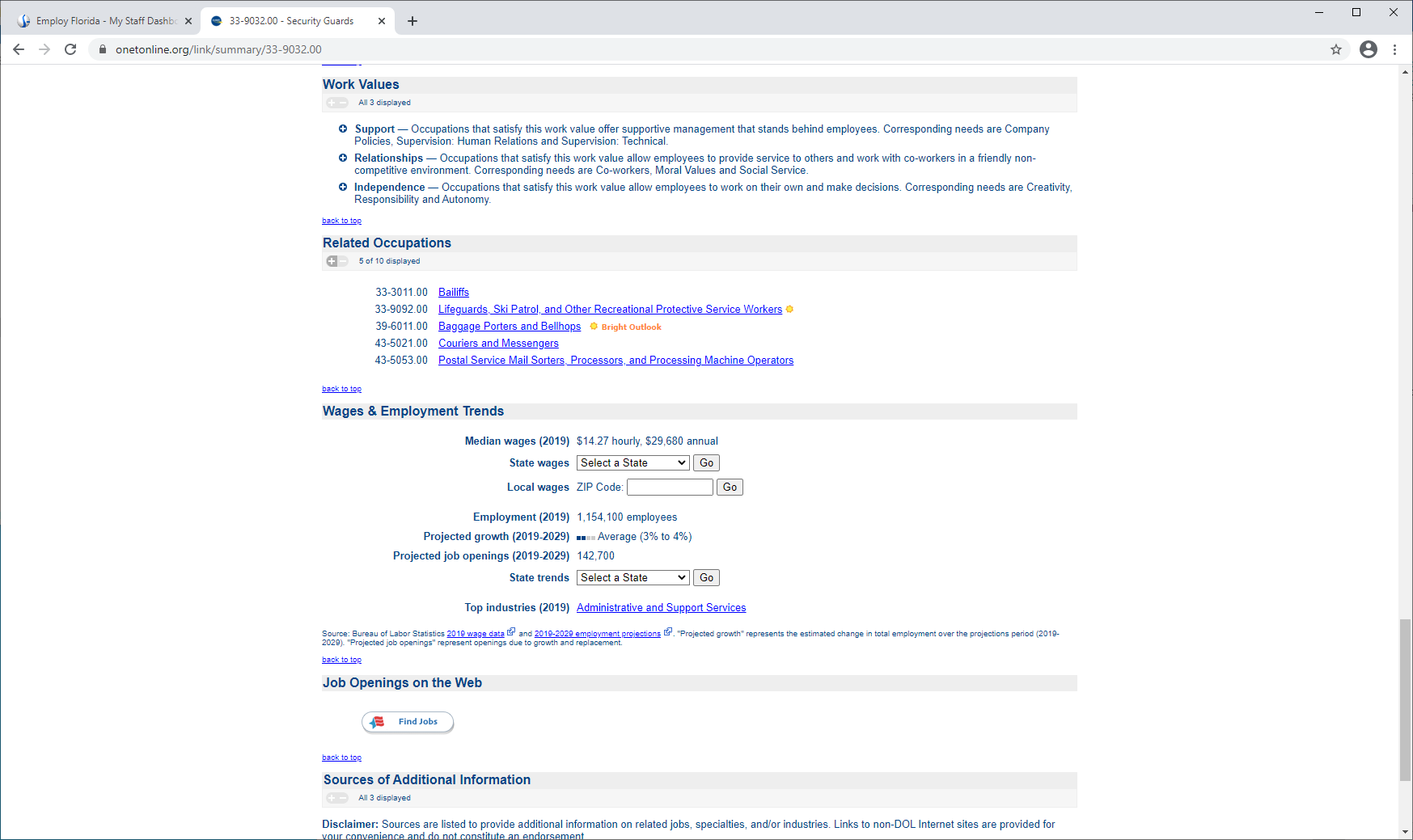 Salary Range National
6. Projected Growth for a Specific Job
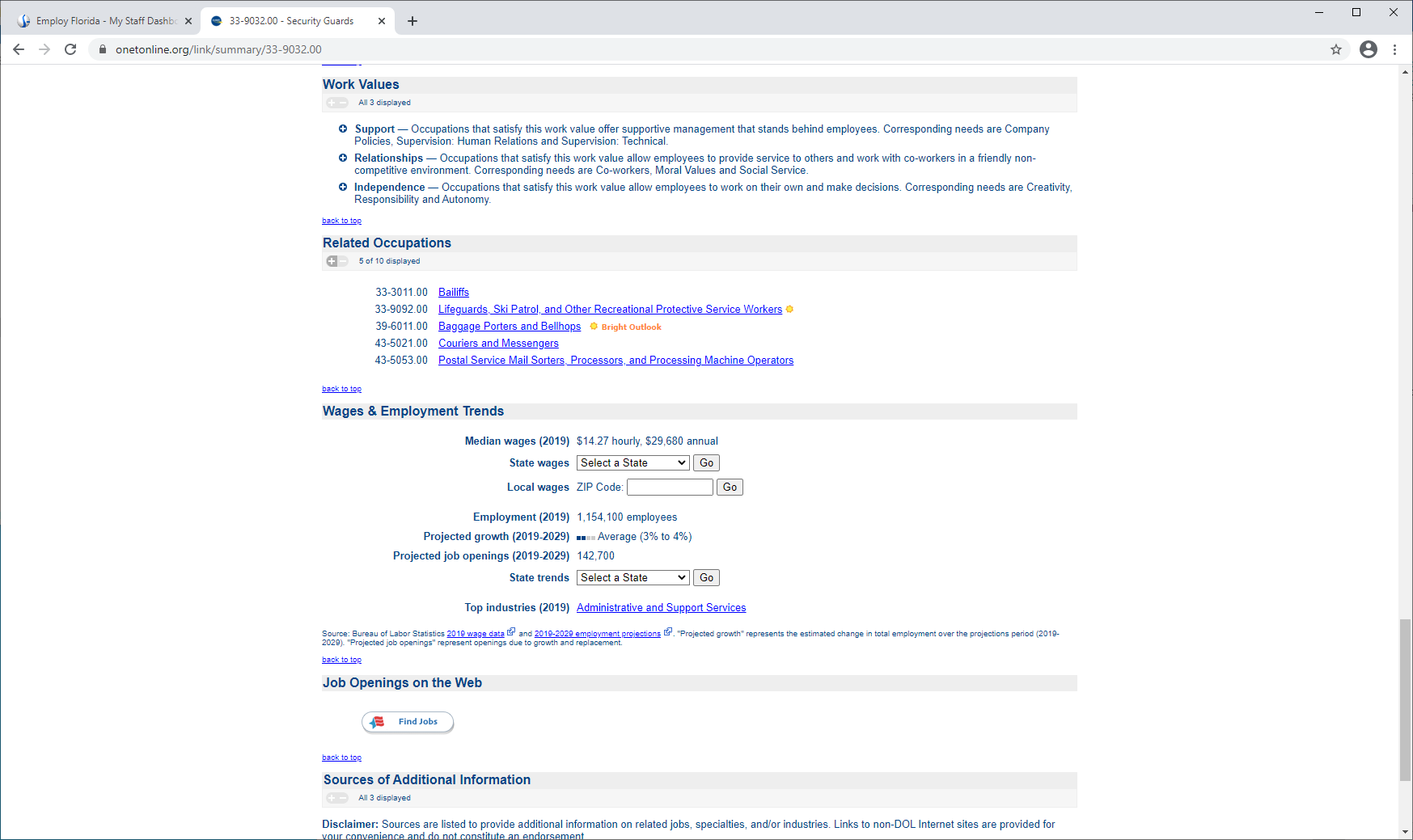 Projected Growth for 10 Years
7. Find Regional Jobs
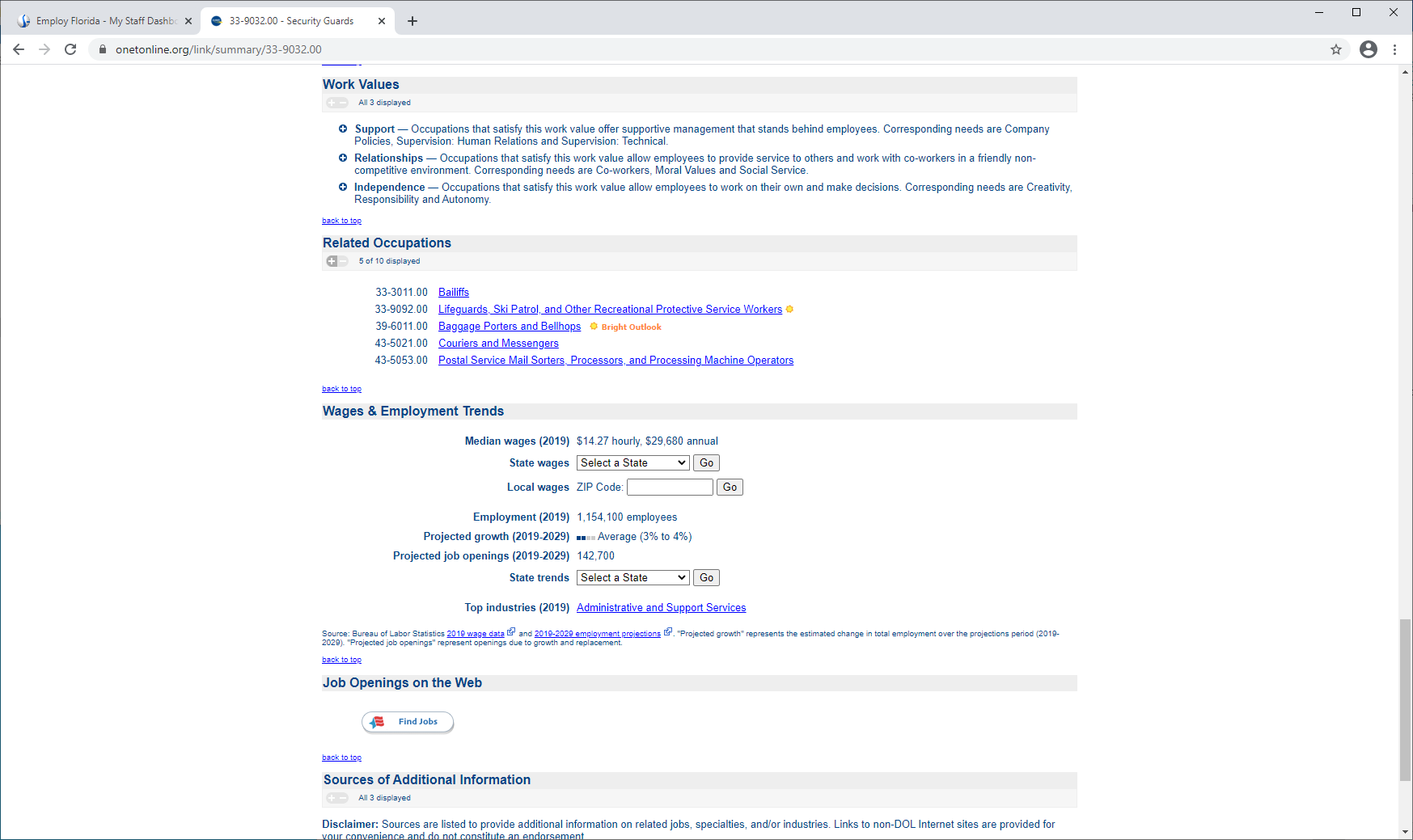 Click Find Jobs
7. Find Regional Jobs
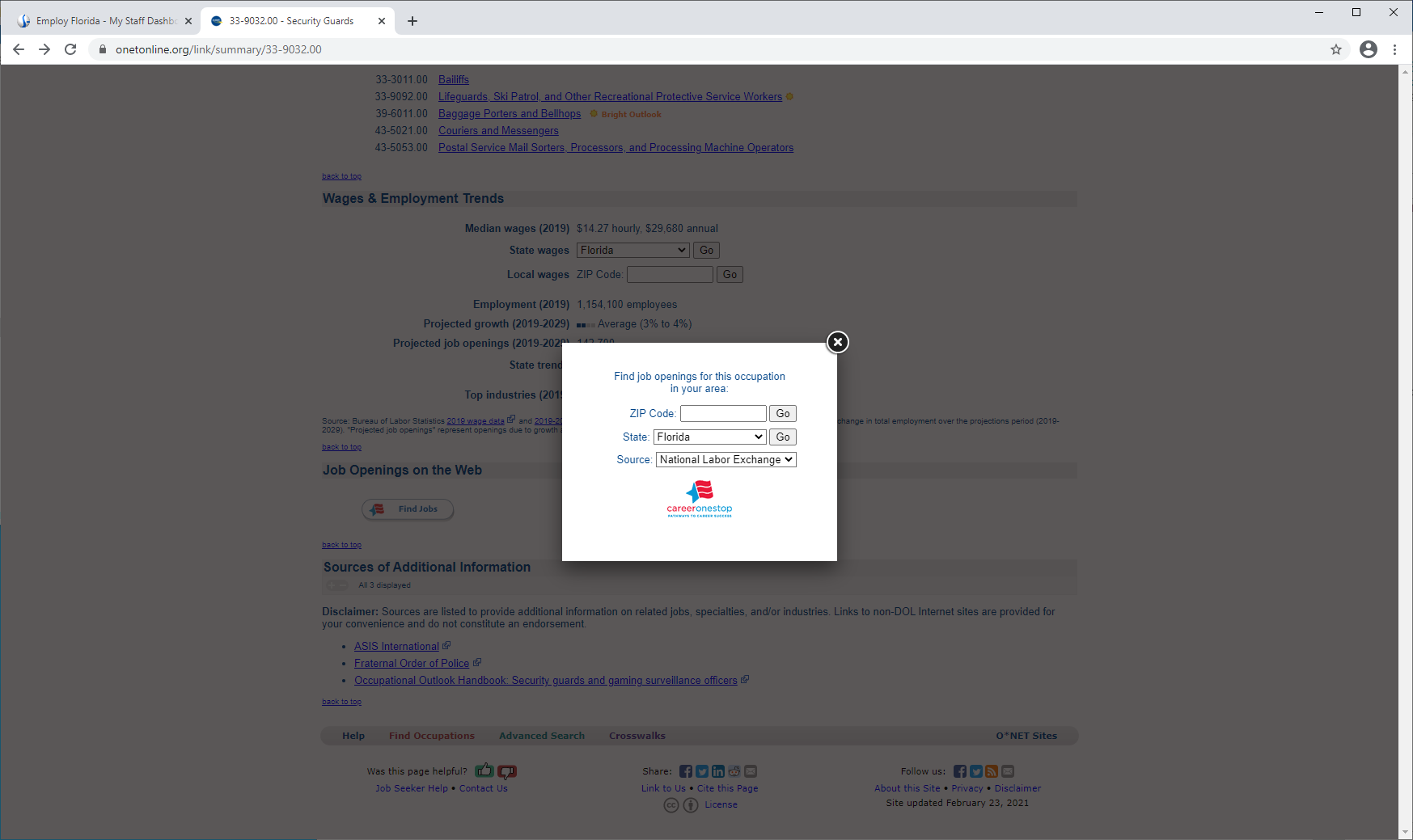 Select Your Desired ZIP Code    OR
Select Your Desired State
7. Find Regional Jobs
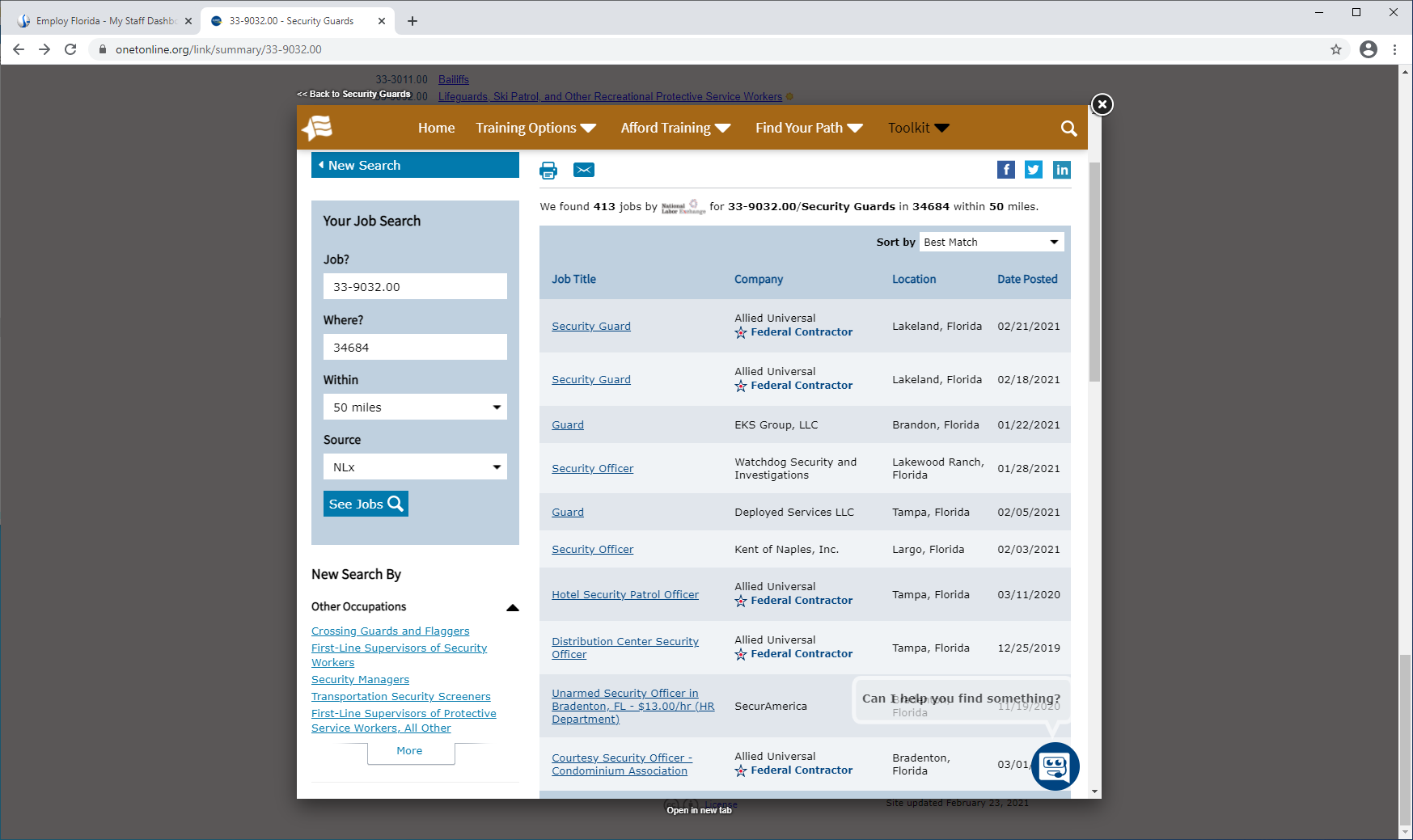 Once the job screen comes up you can change some of the search criteria to narrow your search
CareerSource Pinellas Veteran Services Contact:
Natalia Dolsak, FCWP
DEO Veterans' Program Manager/Supervisor
Veterans at Work SHRM Certified
ndolsak@careersourcepinellas.com
Tel:  727-608-2486